El español canario
El español canario
¿Quiénes son los hablantes de la variedad canaria?
¿Qué carácter tienen las Islas Canarias?
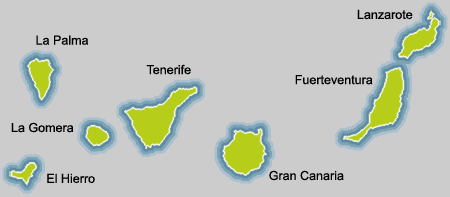 Origen del español canario
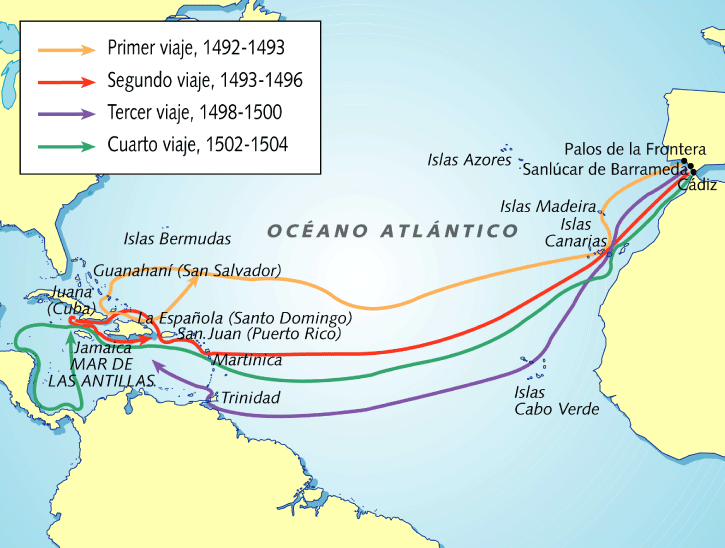 Canarias como escala para los  conquistadores 
Mezcla de culturas y lenguas
Elemento andaluz
Elemento americano
Elemento luso
Elemento guanche
El perfil lingüístico
Plano fónico
Prosodia y pronunciación Las Palmas
Prosodia y pronunciación Santa Cruz
La che 1
Plano gramatical 
Plano léxico
El colega canario (Variedades andaluzas vs. español canario)
Prestigio de la variedad Canaria
A esta represiva función colonial o evangelizadora de erradicar los valores regionales se ha limitado en muchas ocasiones la enseñanza de la lengua en las escuelas canarias. Mientras que, en otras escuelas del país, a los niños se les inculcaba el amor a su modalida expresiva, a los estudiantes canarios se les enseñaba a odiar y despreciar la suya. (...)
No interesaba aquí que el alumno conociera su tierra y su historia, sino exclusivamente la historia  y la geografía de la cultura centralista. Todo el que se echara fuera de este diabólico planteamiento quedaba condenado a la más absoluta de las marginaciones sociales.
Habla en los informativos
Presentadora
Habla culta canaria
Reporteros vs. etrevistados
E[s] el punto de la carretera donde habían perdido la vida do[s] jóvene[s] en un accidente de tráfico. Tenían diecisiete año[s]. La[s] menore[s] iban acompañada[s] de otro[s] tre[s] jóvene[s] de entre veinte y veintiún año[s] que resultaron herido[s] de carácter meno[s] grave. El vehículo en el que viajaban volcó pasada[s] siete de la mañana tras condicionar contra una palmera y una pared. (Informativos Tvc 15/07/2013)


La[h]  propiedade[ø]  que se venden de tre[h] a cuatro millone[h] de euro[ø] e[h]tán hoy en día a un millón de euro[h] a ocho ciento[ø] mil euro[ø]. […] Lo[ø]  extranjero[ø] tienen uno[h] tipo[h] de interese[ø] en su mayoría muy competitivo[h] y vienen  aquí al cambio porque le[ø] sale muy rentable. (Informativos Tvc 13/08/2013)
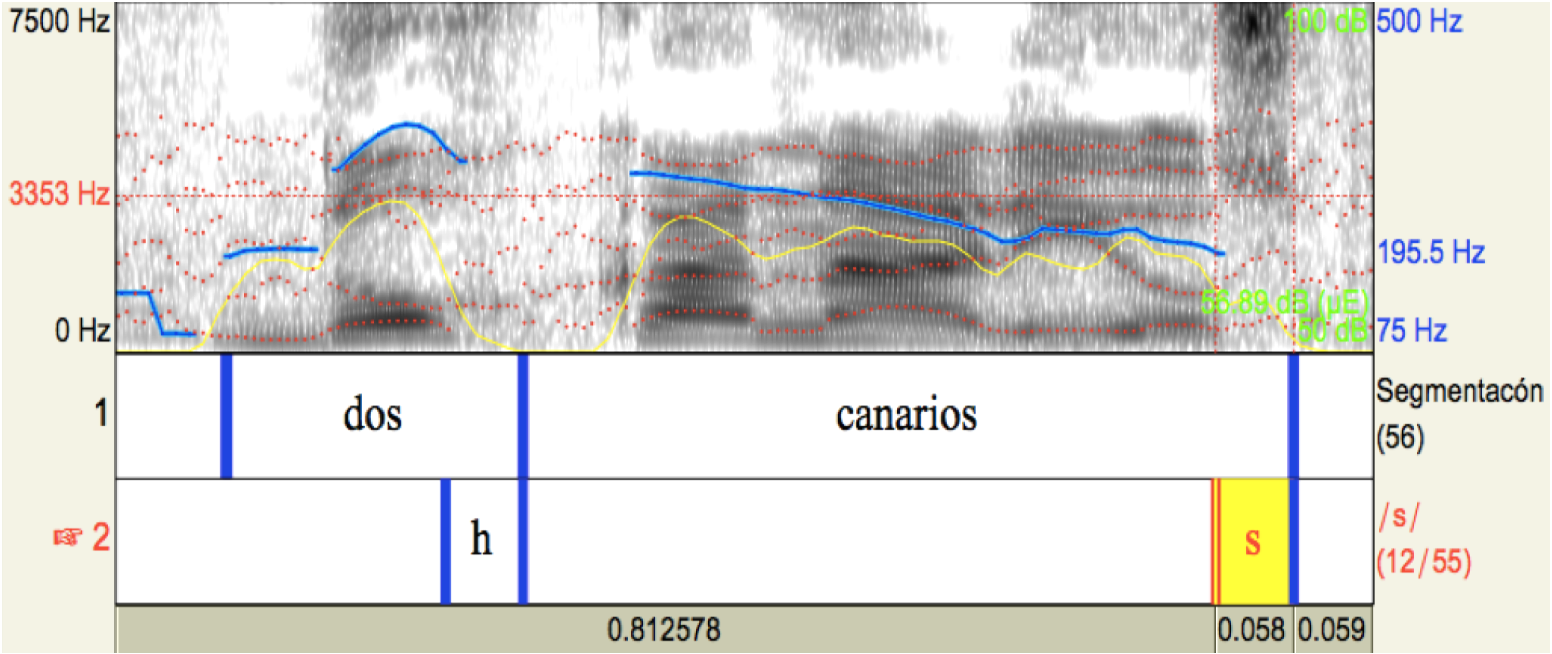 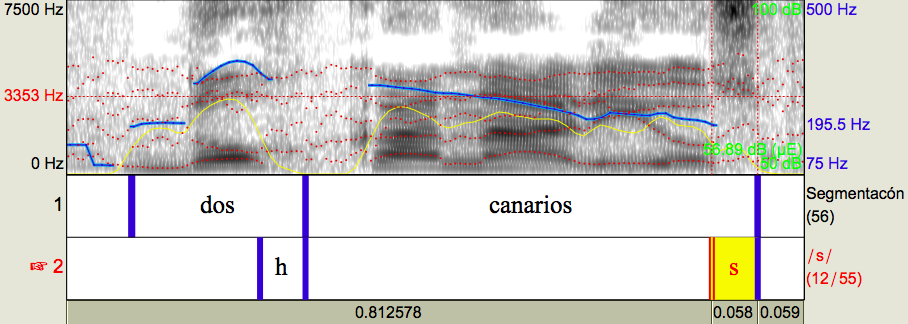 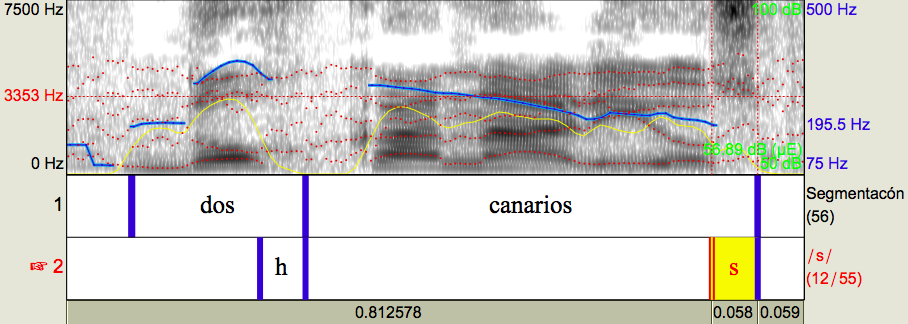 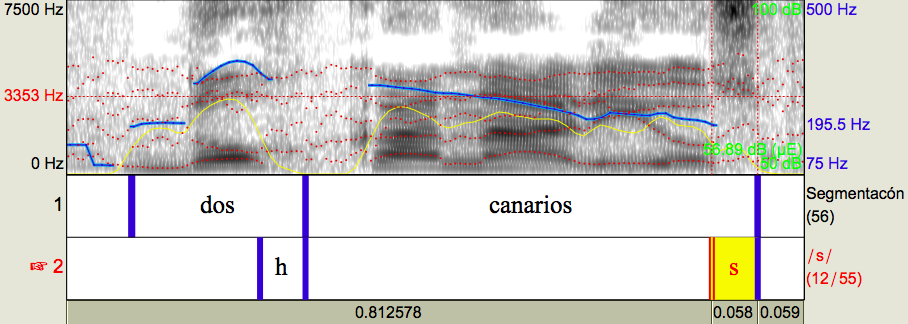 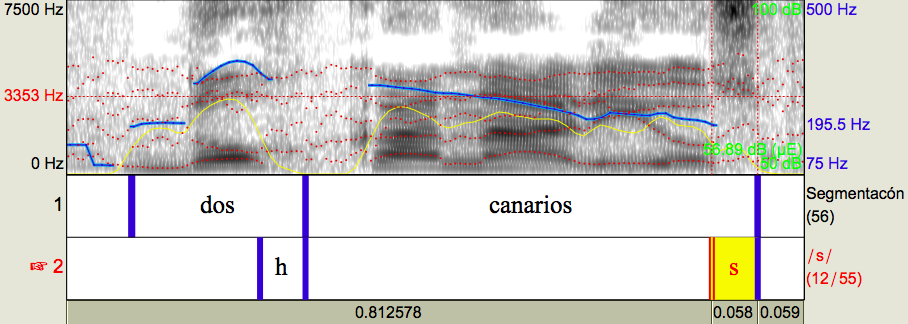 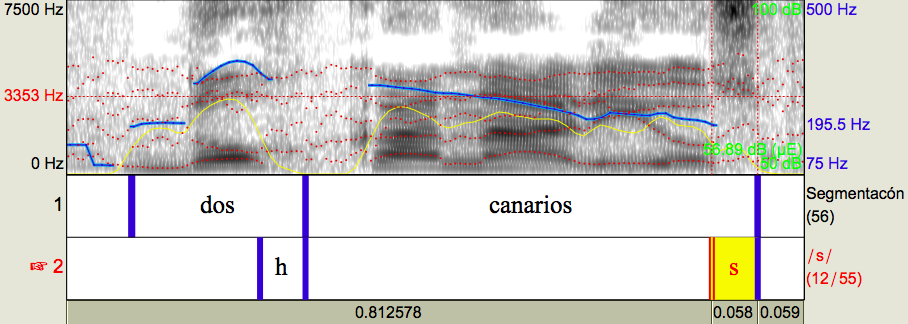 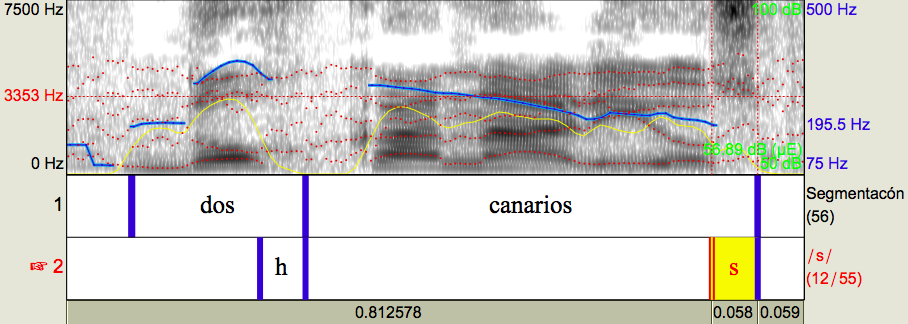 C: […] Pue[s] así e[s]. Y para mue[s]tra de un botó[ŋ] o, me[x]or di[ʧ]o, […] Ese que partía de[s]de Cádi[s] y llegaba a Granadilla, a ese instituto tecnoló[x]ico de ener[x]ías renovable[s] y el que tengo al otro lado, má[s] gordito, el naran[x]a, e[s] el tubo terre[x]tre. 
[…] Una mue[s]tra didáctica para que lo[h] ciudadano[s] entiendan de una forma má[ø] cercana qué e[s] eso de la[h] nueva[h] tecnolo[h]ía[h]. Para ello tenemo[h] con nosotro[s] al alcalde de la ciudad, muy bueno[h] día[ø] 			
E: ¡Hola! ¡Buenoh día[h]!
C: Bueno, una nueva actividad para dinamizar e[h]te centro hi[s]tórico… 
E: Bueno, efectivamente, pasa mu[ʧ]a [h]ente, van a poder asi[h]tir y ver pue[h] a e[h]ta exposisión de lo que significa la fibra óptica y la[h] venta[h]a[h] para nue[h]tro municipio. 
C: Algo importante e[h] que La Laguna se ha subido a ese caro co[n] esa administració[ŋ] electrónica que, ademá[h] facilita lo[ø] servici[ø] al ciudadano.
E: Efectivamente, todo e[h]to va a permitir tener u[n] ayuntamiento abierto veinticuatro hora[h]  tre[ø]ciento[h] sesenta y cinco día[h] al año. […]
C: Mu[ʧ]o má[h] barata[h] y que, ademá[h], a travé[h] del internet podemo[h] ver de[h]de sacar nue[h]tro certificado de residencia y ha[h]ta cualquier otro trámite burocrático, ¿verdad? […] (Informativos Tvc 28/06/2013)
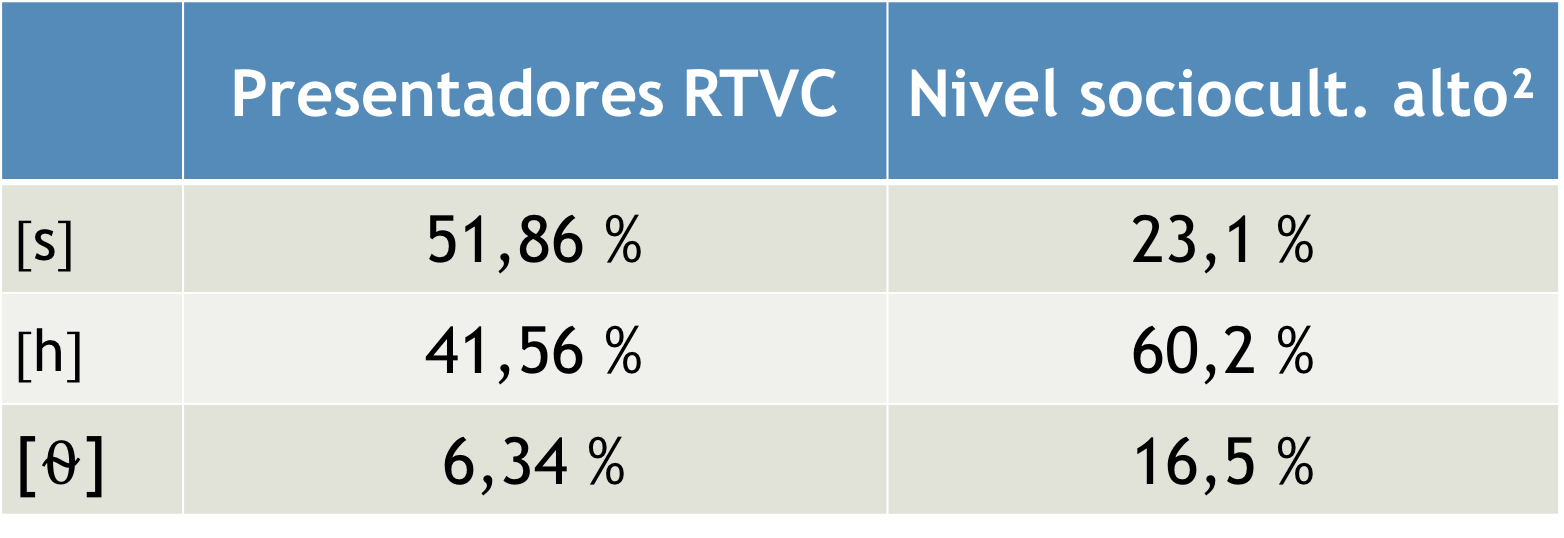 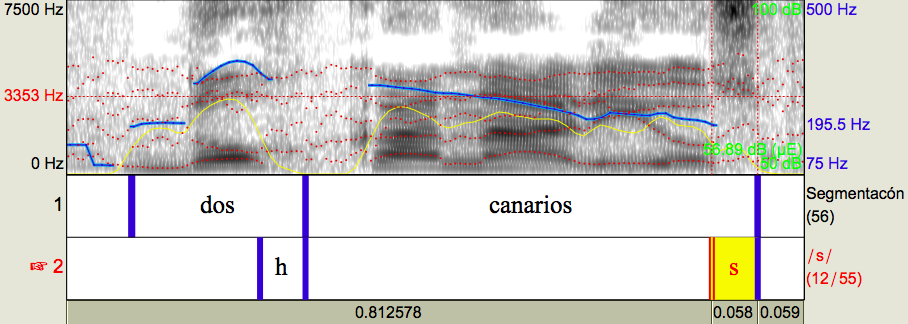 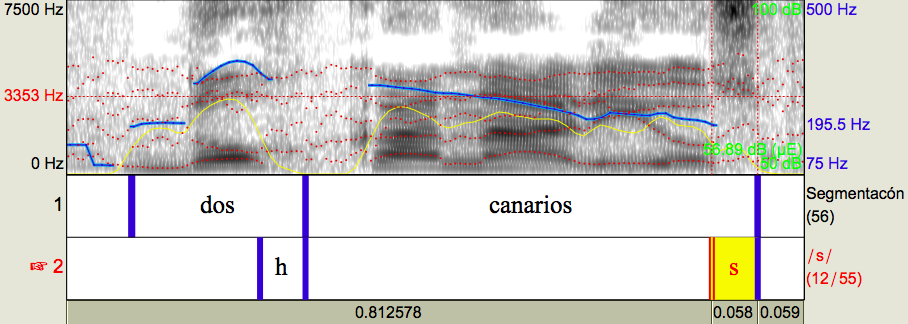 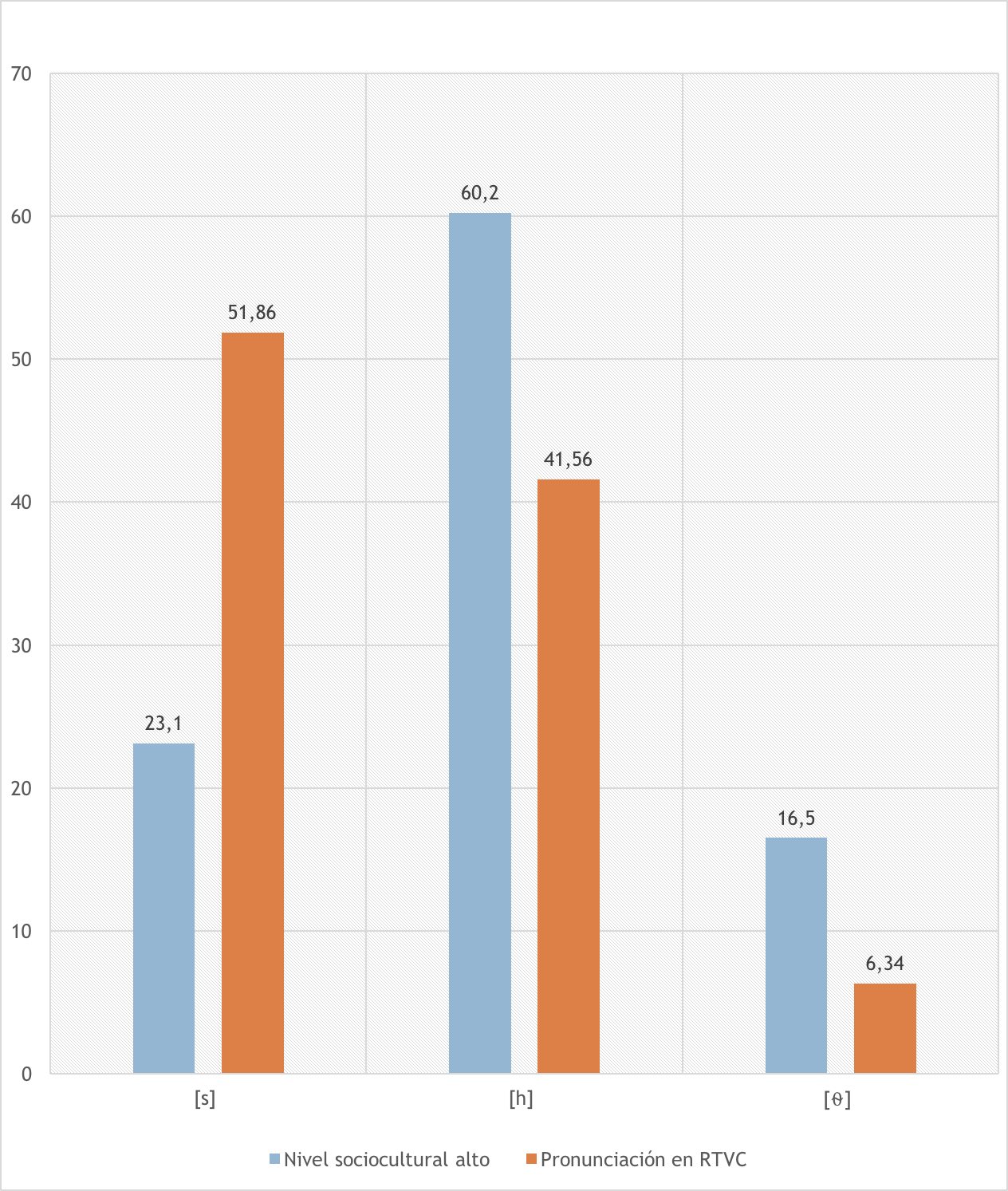 Otros fenómenos
Isleños de Luisiana 
Silbo Gomero 1 
Silbo Gomero 2